PODSUMOWANIE 
WYNIKÓW 
ROKU SZKOLNEGO 
2019 / 2020
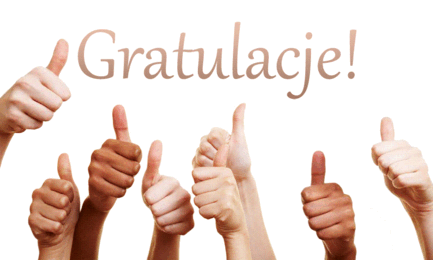 NAJLEPSZA ŚREDNIA NA POZIOMIE KLAS IV
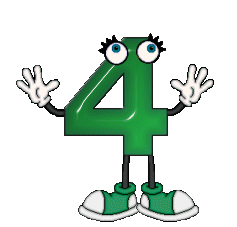 KLASA        C  - 4,89
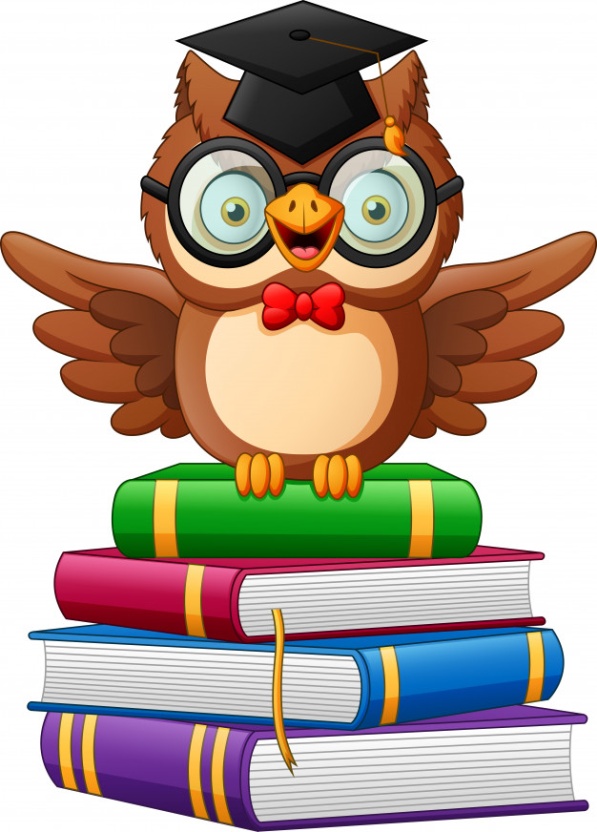 WYCHOWAWCA 
mgr   JOLANTA   KWIATKOWSKA
NAJLEPSZA ŚREDNIA NA POZIOMIE KLAS V
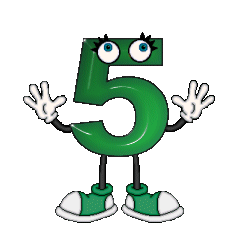 KLAS A        D  - 4,99
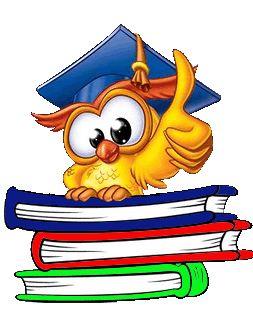 WYCHOWAWCA 
MGR   JOLANTA   SOBKOWICZ
NAJLEPSZA ŚREDNIA NA POZIOMIE KLAS VI
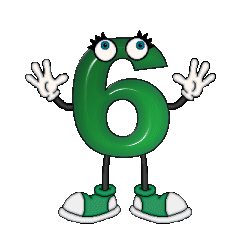 KLASA        B - 5,00
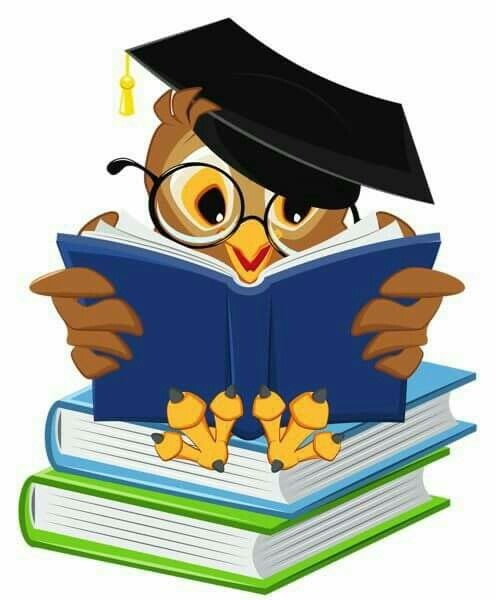 WYCHOWAWCA
MGR   JOANNA   ŻARNOWSKA
NAJLEPSZA ŚREDNIA NA POZIOMIE KLAS VII
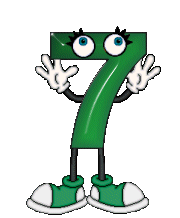 KLASA       C - 4,71
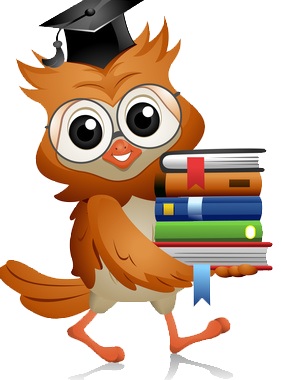 WYCHOWAWCA 
MGR   BARBARA   SZKUTNIK
NAJLEPSZA ŚREDNIA NA POZIOMIE KLAS VIII
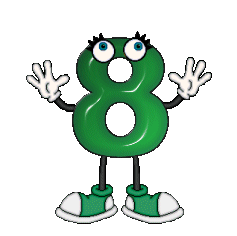 KLASA        B  - 4,87
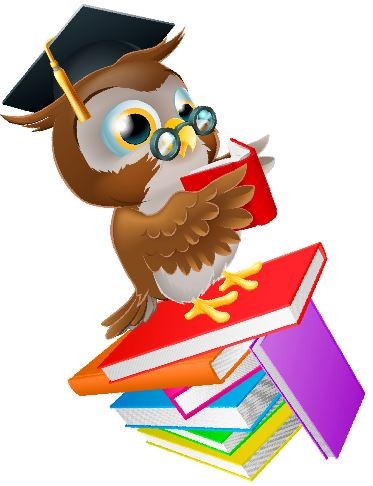 WYCHOWAWCA 
MGR   KATARZYNA  ŻURAWSKA
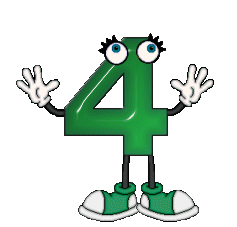 KLASY
4a  Filip Kowalewski    5,36     wzorowe
4b  Kinga Zińczuk        6,00      wzorowe
4c  Anna Grzegorczyk	   5,64      wzorowe
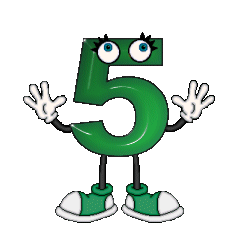 KLASY
5a  Gabriela Pasierbiewicz   5,83    wzorowe 
5b  Jagoda Posturzyńska	5,58    wzorowe 
5c  Nikola Nowak	         5,67	   wzorowe 
5d  Dawid Król	                  5,92	   wzorowe 
5e  Kacper Snopek	         5,82	   wzorowe 
5f  Nikola Rubczewska        5,33	   wzorowe
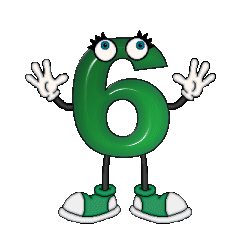 KLASY
6a  Maja Podniesińska     6,00	wzorowe
 6b  Małgorzata Woś        5,67	wzorowe
 6c  Szymon Łuszczuk	      5,42	wzorowe
 6d  Nina Zabłocka	      5,58	wzorowe
 6e  Maja Samorańska	      5,75	wzorowe
 6f  Weronika Kucharuk   5,92	wzorowe
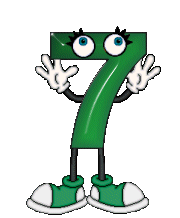 KLASY
7a   Maria Dziubicka	    5,62	wzorowe
7b   Katarzyna Zdeb       5,64       wzorowe
7b   Anna Zdeb	             5,64        wzorowe
7c   Szymon Świderski	    5,79	wzorowe
7d   Jakub Basak	    5,93	wzorowe
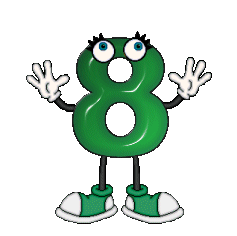 KLASY
8a   Katarzyna Pasierbiewicz   5,86	wzorowe
8b   Martyna Aurzecka             5,43      wzorowe
8b   Patrycja Choduń                 5,43      wzorowe
8b   Milena Sembratowicz	     5,43      wzorowe
8c   Martyna Płonkowska	     5,36      wzorowe
8d   Jana Komarynska	              5,57      wzorowe
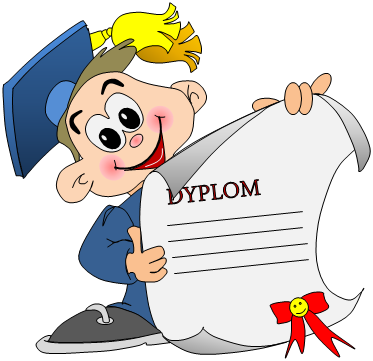 ŚREDNIA SZKOŁY:
4,64
UCZNIOWIE Z NAJLEPSZYMI ŚREDNIMI W SZKOLE:
Kinga Zińczuk             kl. 4b     zachowanie  wzorowe     średnia ocen – 6,00
  Maja Podniesińska         kl. 6a     zachowanie  wzorowe     średnia ocen – 6,00
  Jakub Basak                    kl. 7d      zachowanie  wzorowe     średnia ocen – 5,93
  Dawid Król                  kl. 5d     zachowanie  wzorowe      średnia ocen – 5,92
 Weronika Kucharuk        kl. 6f      zachowanie  wzorowe     średnia ocen – 5,92
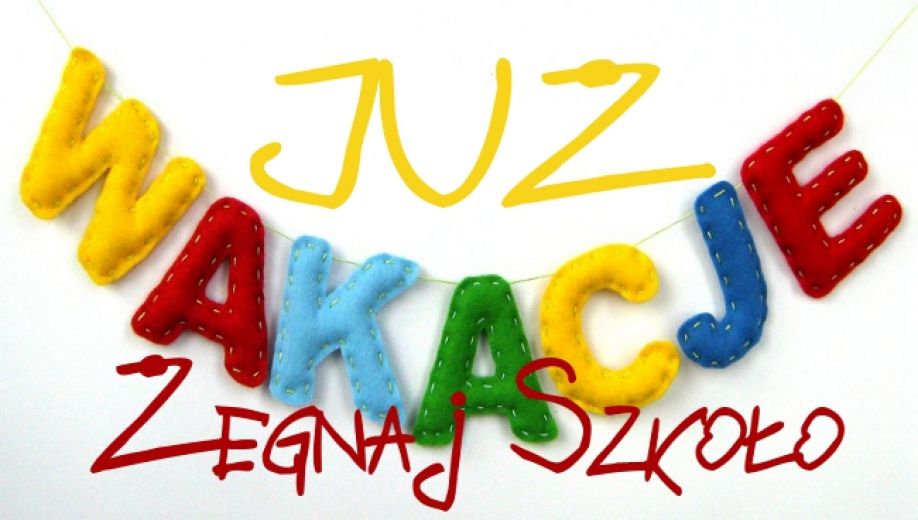